ORDINE DEL CULTO
DOMENICA 27 APRILE 2025
Inno: 285
Lettura:  2 Samuele 20 - Franco 
Inno: 216
Preghiera:  Francesco T
Inno: 56
Sermone: Francesco F
Inno: 164
Cena: Luca - Roberto
Inno: 148
Preghiera: Roberto
COSTRUIRE
IL
TEMPIO
2 Corinzi 6:2
«Oggi è il giorno della salvezza»
NOTIZIE SULLA RICOSTRUZIONE DEL TEMPIO NEL VT
Esdra 2:64-70 - Esdra informa riguardo l’uscita del popolo di Giuda da Babilonia, con la promessa del popolo di voler fare offerte per ricostruire la Casa di Dio.


Esdra 4:1-4 -  Ancora Esdra parla dell’intrusione di stranieri nella costruzione del tempio; ma il popolo di Giuda si oppose dicendo che quello non era compito di stranieri, ma del popolo di Dio.


Aggeo 1:1-5  - Aggeo riferisce sulla giustizia di Dio; perché essi abbandonarono la costruzione del tempio per costruirsi le loro case rivestite di legno.
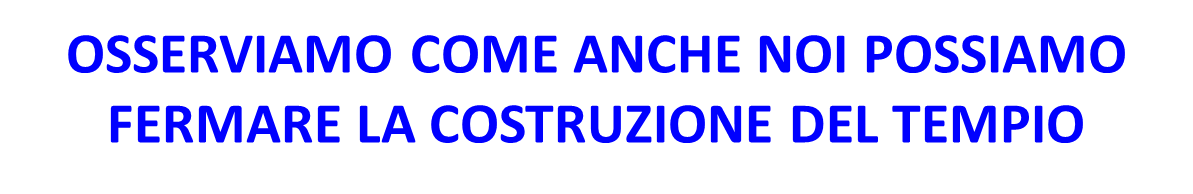 Quando si rimanda il proprio dovere
Atti 26:28-29
Agrippa disse a Paolo: «Per poco non mi persuadi a diventare cristiano» E Paolo: «Piacesse a Dio che con poco o con molto, non solamente tu, ma anche tutti quelli che oggi mi ascoltano, diventaste tali, quale sono io, all' infuori di queste catene»
Nella infedeltà dottrinale
1 Giovanni 1:9
Se confessiamo i nostri peccati, egli è fedele e giusto da perdonarci i peccati e purificarci da ogni iniquità
Quando si evita lo studio della Parola
2 Timoteo 2:15
Sforzati di presentare te stesso davanti a Dio come un uomo approvato, un operaio che non abbia di che vergognarsi, che dispensi rettamente la parola della verità
Quando qualcuno si svia dalla Verità
Giacomo 5:19-20
Fratelli miei, se qualcuno tra di voi si svia dalla verità e uno lo riconduce indietro, costui sappia che chi avrà riportato indietro un peccatore dall' errore della sua via salverà l'anima del peccatore dalla morte e coprirà una gran quantità di peccati
Quando vi è una relazione illegale
Giovanni 4:17-18
La donna gli rispose: «Non ho marito». E Gesù: «Hai detto bene: "Non ho marito"; perché hai avuto cinque mariti; e quello che hai ora, non è tuo marito; in questo hai detto la verità».
Quando si pecca tra fratelli
Matteo 18:15-17
Se tuo fratello ha peccato contro di te, va' e convincilo fra te e lui solo. Se ti ascolta, avrai guadagnato tuo fratello; ma, se non ti ascolta, prendi con te ancora una o due persone, affinché ogni parola sia confermata per bocca di due o tre testimoni. Se rifiuta d'ascoltarli, dillo alla chiesa; e, se rifiuta d'ascoltare anche la chiesa, sia per te come il pagano e il pubblicano
Quando si vede la sofferenza e non si agisce con preghiere, suppliche e perseveranza

Efesini 6:18
Pregate in ogni tempo, per mezzo dello Spirito, con ogni preghiera e supplica; vegliate a questo scopo con ogni perseveranza. Pregate per tutti i santi, e anche per me, affinché mi sia dato di parlare apertamente per far conoscere con franchezza il mistero del vangelo
Conclusione: costruire nel Signore

Aggeo 1:13-14
Aggeo, inviato dal SIGNORE, trasmise al popolo questo messaggio del SIGNORE: «Io sono con voi», dice il SIGNORE. Il SIGNORE risvegliò lo spirito di Zorobabel, figlio di Sealtiel, governatore di Giuda, e lo spirito di Giosuè, figlio di Iosadac, sommo sacerdote, e lo spirito di tutto il resto del popolo; essi vennero e cominciarono a lavorare nella casa del SIGNORE degli eserciti, loro Dio
Esdra 2:64-70
64 - La comunità nel suo insieme contava Quarantaduemila-trecentosessanta persone,
65 - senza contare i loro servi e le loro serve, che ammontavano a settemila-trecentotrentasette. Avevano anche duecento cantanti, maschi e femmine.
66 - Avevano settecentotrentasei cavalli, duecentoquarantacinque muli,
67 - quattrocentotrentacinque cammelli e seimila-settecentoventi asini. 68 - Alcuni dei capi famiglia, quando giunsero alla casa del SIGNORE che si trova a Gerusalemme, fecero offerte volontarie per la casa di Dio, per ricostruirla dove stava prima.
69 - Diedero al tesoro dell' opera, secondo i loro mezzi, sessantunmila dracme d'oro, cinquemila mine d' argento e cento vesti sacerdotali.
70 - I sacerdoti, i Leviti, la gente del popolo, i cantori, i portinai, i Netinei, si stabilirono nelle loro città; e tutti gli Israeliti, nelle rispettive città.
Esdra 4:1-4
1 - Quando i nemici di Giuda e di Beniamino vennero a sapere che i reduci dall'esilio costruivano un tempio al Signore, Dio d'Israele,
2 - si avvicinarono a Zorobabele e ai capi famiglia e dissero loro: «Noi vogliamo costruire con voi, perché, come voi, noi cerchiamo il vostro Dio, e gli offriamo sacrifici dal tempo di Esar-Addon, re d'Assiria, che ci ha fatti venire in questo paese».
3 - Ma Zorobabele, Iesua, e gli altri capi famiglia d'Israele risposero loro: «Non è compito vostro costruire insieme a noi una casa al nostro Dio; noi la costruiremo da soli al SIGNORE, Dio d'Israele, come Ciro, re di Persia, ci ha ordinato».
4 - Allora la gente del paese si mise a scoraggiare il popolo di Giuda, a molestarlo per impedirgli di fabbricare.
Aggeo 1:1-5
1- Il secondo anno del re Dario, il primo giorno del sesto mese, la parola del SIGNORE fu rivolta, per mezzo del profeta Aggeo, a Zorobabel, figlio di Sealtiel, governatore di Giuda, e a Giosuè, figlio di Iosadac, sommo sacerdote, in questi termini:
2 - Così parla il SIGNORE degli eserciti: «Questo popolo dice: "Non è ancora venuto il tempo in cui si deve ricostruire la casa del SIGNORE"».
3 - Per questo la parola del SIGNORE fu rivolta loro per mezzo del profeta Aggeo, in questi termini:
4 - «Vi sembra questo il momento di abitare nelle vostre case ben rivestite di legno, mentre questo tempio è in rovina?»
5 - Ora così parla il SIGNORE degli eserciti: «Riflettete bene sulla vostra condotta!
Aggeo 1:6-14
6 - Avete seminato molto e avete raccolto poco; voi mangiate, ma senza saziarvi; bevete, ma senza soddisfare la vostra sete; vi vestite, ma non c' è chi si riscaldi; chi guadagna un salario mette il suo salario in una borsa bucata».
7 - Così parla il SIGNORE degli eserciti: «Riflettete bene sulla vostra condotta!
8 - Salite nella regione montuosa, portate del legname e ricostruite la casa: io me ne compiacerò e sarò glorificato», dice il SIGNORE.
9 - «Voi vi aspettavate molto ed ecco c'è poco; ciò che avete portato in casa, io l' ho soffiato via. Perché?» dice il SIGNORE degli eserciti. «A motivo della mia casa che è in rovina, mentre ognuno di voi si dà premura solo per la propria casa.
10 - Perciò il cielo, sopra di voi, è rimasto chiuso; non c' è stata rugiada e la terra ha trattenuto il suo prodotto.
11 - Io ho chiamato la siccità sul paese, sui monti, sul grano, sul vino, sull' olio, su tutto ciò che il suolo produce, sugli uomini, sul bestiame e su tutto il lavoro delle mani».
12 - Allora Zorobabel, figlio di Sealtiel, e Giosuè, figlio di Iosadac, il sommo sacerdote, e tutto il resto del popolo, ascoltarono la voce del SIGNORE, loro Dio, e le parole del profeta Aggeo che portavano il messaggio che il SIGNORE, loro Dio, gli aveva affidato. Il popolo ebbe timore del SIGNORE.
13 -Aggeo, inviato dal SIGNORE, trasmise al popolo questo messaggio del SIGNORE: «Io sono con voi», dice il SIGNORE.
14 - Il SIGNORE risvegliò lo spirito di Zorobabel, figlio di Sealtiel, governatore di Giuda, e lo spirito di Giosuè, figlio di Iosadac, sommo sacerdote, e lo spirito di tutto il resto del popolo; essi vennero e cominciarono a lavorare nella casa del SIGNORE degli eserciti, loro Dio,